Correlation Similarity
The cosine similarity between centered versions of x and y, which is again restricted between -1 and 1, is referred to as correlation.
Correlation values go from -1, which is the strongest linear relationship with a negative slope to 1, which is the strongest linear relationship with a positive slope.
In both cases, if a straight line cannot go through all of the data, then we will get correlation values closer to 0 and the worst the fit the correlation value is 0.
Correlation = 1 when a straight line with a positive slope can go through the center of every data point. 
Correlation = -1 when a straight line with a negative slope can go through the center of every data point. 
When correlation = 0, the value on the X-axis doesn’t tell anything about what to expect on Y-axis because there is no reason to choose one value over another.
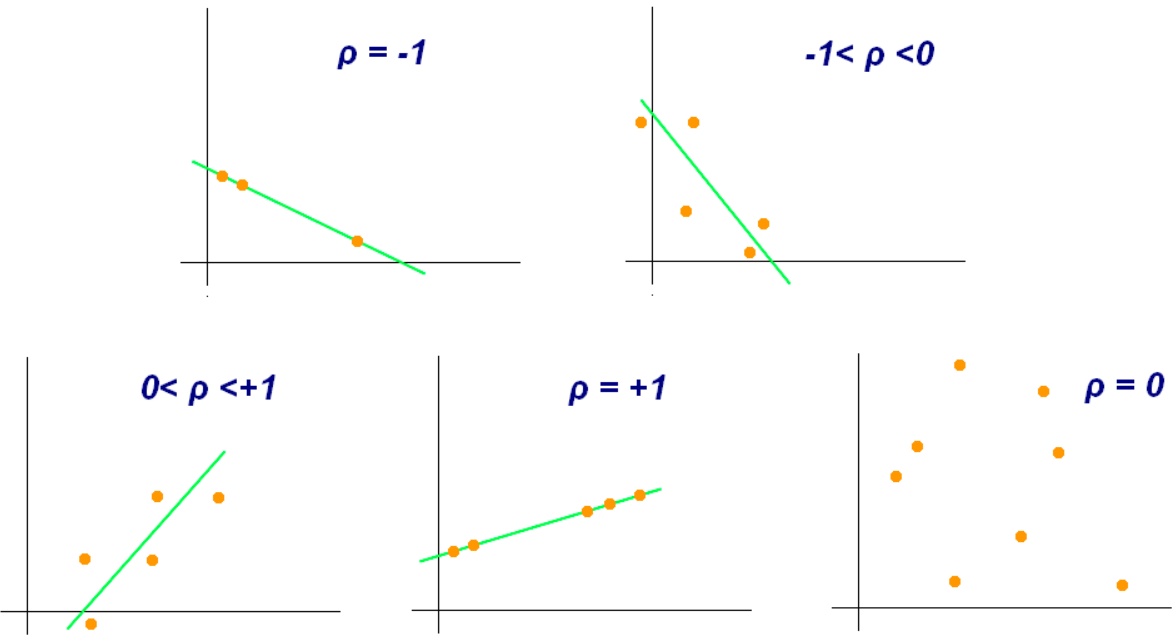 Correlation Similarity - Working
Correlation is the covariance of Gene X and Gene Y over square root of variance of Gene X times square root of variance of Gene Y.
Advantages: Correlation is a more concise (single value) summary of the relationship between two variables than regression. In result, many pairwise correlations can be viewed together at the same time in one table.
Disadvantages: Prediction and Optimization problem.
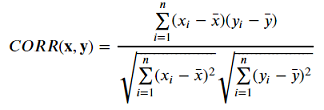 Correlation Similarity- Example
Correlation = 2868/5413.27 = 0.529809